WELCOMEClass: B.Com – Part-2 Subject: Business Regulatory FrameworkTOPIC:  Negotiable Instrument Act, 1881 - Part -A
Prepared By
 Dr. SHAHID IQBAL 
Guest Faculty,
Marwari College, Darbhanga,
Mobile No. and Whatsup No. : 7004160257
Email ID: shahidlnmu@gmail.com
1
Negotiable Instrument Act, 1881:

Introduction

For commercial transaction, it is always not possible for a business man to carry huge amount of cash. Businessman, therefore adopt a new method of exchanging documents- Bills of Exchange, Cheques etc, in place of money.

These documents which are used as a substitution for money are known as negotiable instrument. The Law relating to negotiable instrument is contained in the Negotiable Instrument Act, 1881.

The word negotiable means „transferable by delivery‟ & Instrument means any written document by which a right is creates in favor of some person.
2
Thus, A negotiable instrument is a document guaranteeing the payment of a specific amount of money, either on demand, or at a set time, with the payer named on the document. The term Negotiable instrument literally means a written document transferable by delivery‘. According to this Act ― A negotiable instrument means a Promissory Note, Bill of exchange or Cheque payable either to order or to bearer.

Characteristics of Negotiable Instruments
A negotiable instrument must be in writing
A negotiable instrument must be signed by its maker
A negotiable instrument must contain an unconditional promise or order to pay some money
A negotiable instrument must contain a certain amount of money only
A negotiable instrument must be freely transferable from one person to another
3
On the transfer of a negotiable instrument from one person to another, the transferee who receives it in a good faith and for value has the right to recover the amount mentioned in the negotiable instrument in his own name. Such person is known as holder in due course. His rights are not affected by any defect in the title of the transferee or any prior party.

Essential Elements of negotiable instruments:

It must be in writing
Promise to pay
Unconditional
Money only and a certain sum of money
Certainties of parties
Signed by the maker
4
Presumptions- 
Section 118 and 119 lay down the following presumptions:
1. Consideration: It shall be presumed that every negotiable instrument was made drawn, accepted or endorsed for consideration. It is presumed that, consideration is present in every negotiable instrument until the contrary is presumed. The presumption of consideration, however may be rebutted by proof that the instrument had been obtained from, its lawful owner by means of fraud or undue influence.
2. Date: Where a negotiable instrument is dated, the presumption is that it has been made or drawn on such date, unless the contrary is proved.
3. Time of acceptance: Unless the contrary is proved, every accepted bill of exchange is presumed to have been accepted within a reasonable time after its issue and before its maturity. This presumption only applies when the acceptance is not dated; if the acceptance bears a date, it will prima facie be taken as evidence of the date on which it was made.
5
4. Time of transfer: Unless the contrary is presumed it shall be presumed that every transfer of a negotiable instrument was made before its maturity.
5. Order of endorsement: Until the contrary is proved it shall be presumed that the endorsements appearing upon a negotiable instrument were made in the order in which they appear thereon.
6. Stamp: Unless the contrary is proved, it shall be presumed that a lost promissory note, bill of exchange or cheque was duly stamped

Negotiable Instruments can be of two kinds:-
1) Negotiable by Statute: The Act mentions only three kinds of instruments by Law, i.e. Promissory Note, Bill of Exchange and Cheque.
2) Negotiable by Custom or Usage: Other than above three, all other custom and usage based locally negotiable instruments belong to this type. Ex:- Hundis, Bankers Draft , Treasury Bill..Etc
6
PROMISSORY NOTE

Definition: According to Section 4, ―A promissory note is an instrument in writing (not being a bank-note or a currency-note) containing an unconditional undertaking, signed by the maker, to pay a certain sum of money only to, or to the order of, a certain person, or to the bearer of the instrument.
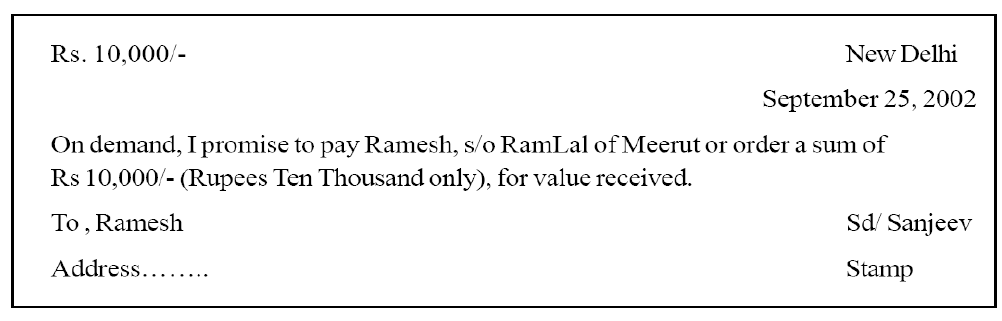 7
Parties to Promissory note
• The maker		• The payee		• The holder
• The endorser	• The endorsee

There are primarily two parties involved in a promissory note. They are:
   The Maker or Drawer: The person who makes the note and promises to pay the amount stated therein. In the above specimen, Sanjeev is the maker or drawer.
   The Payee – the person to whom the amount is payable. In the above specimen it is Ramesh. In course of transfer of a promissory note by payee and others, the parties involved may be –
a) The Endorser – the person who endorses the note in favour of another person. In the above specimen if Ramesh endorses it in favour of Ranjan and Ranjan also endorses it in favour of Puneet, then Ramesh and Ranjan both are endorsers.
b) The Endorsee – the person in whose favour the note is negotiated by endorsement. In the above, it is Ranjan and then Puneet
8
Essentials of Promissory Note

1. It must be in writing: A promissory note has to be in writing. An oral promise to pay does not become a promissory note. The writing may be on any paper or book
2. It must contain a promise or undertaking to pay: There must be a promise or an undertaking to pay. The undertaking to pay may be gathered either from express words or by necessary implication. A mere acknowledgement of indebtedness is not a promissory note, although it is valid as an agreement and may be sued upon as such
3. The promise to pay must be unconditional:
• A promissory note must contain an unconditional promise to pay
• The promise to pay must not depend upon the happening of some uncertain event, i.e., a contingency or the fulfillment of a condition
9
4. It must be signed by the maker:
• It is imperative that the promissory note should be duly authenticated by the signature‘ of the maker
• Signature‘ means the writing or otherwise affixing a person‘s name or a mark to represent his name, by himself or by his authority with the intention of authenticating a document
5. The maker must be a certain person:
• The instrument must itself indicate with certainty who is the person or are the persons engaging himself or themselves to pay
• Alternative promisors are not permitted in law because of the general rule that―where liability lies no ambiguity must lie
6. The payee must be certain: Like the maker the payee of a pro-note must also be certain on the face of the instrument. A note in favour of fictitious person is illegal and void. A pronote made payable to the maker himself is a nullity, the reason being the same person is both the promisor and the promisee
10
7. The sum payable must be certain: For a valid pronote it is also essential that the sum of money promised to be payable must be certain and definite The amount payable must not be capable of contingent additions or Subtractions
8. The amount payable must be in legal tender money of India: A document containing a promise to pay a certain amount of foreign money or to deliver a certain quantity of goods is not a pronote
11
Thank You
12